Introducing the new dawsonera Online Reader
(Desktop View)
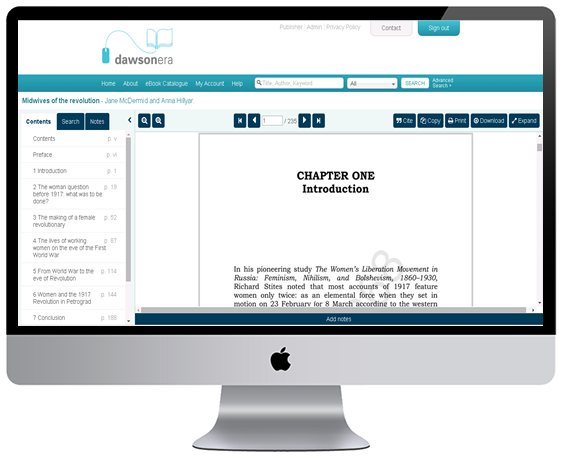 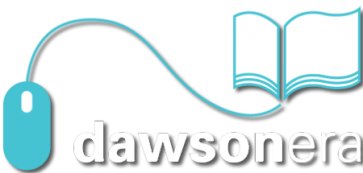 Desktop view – Read Online
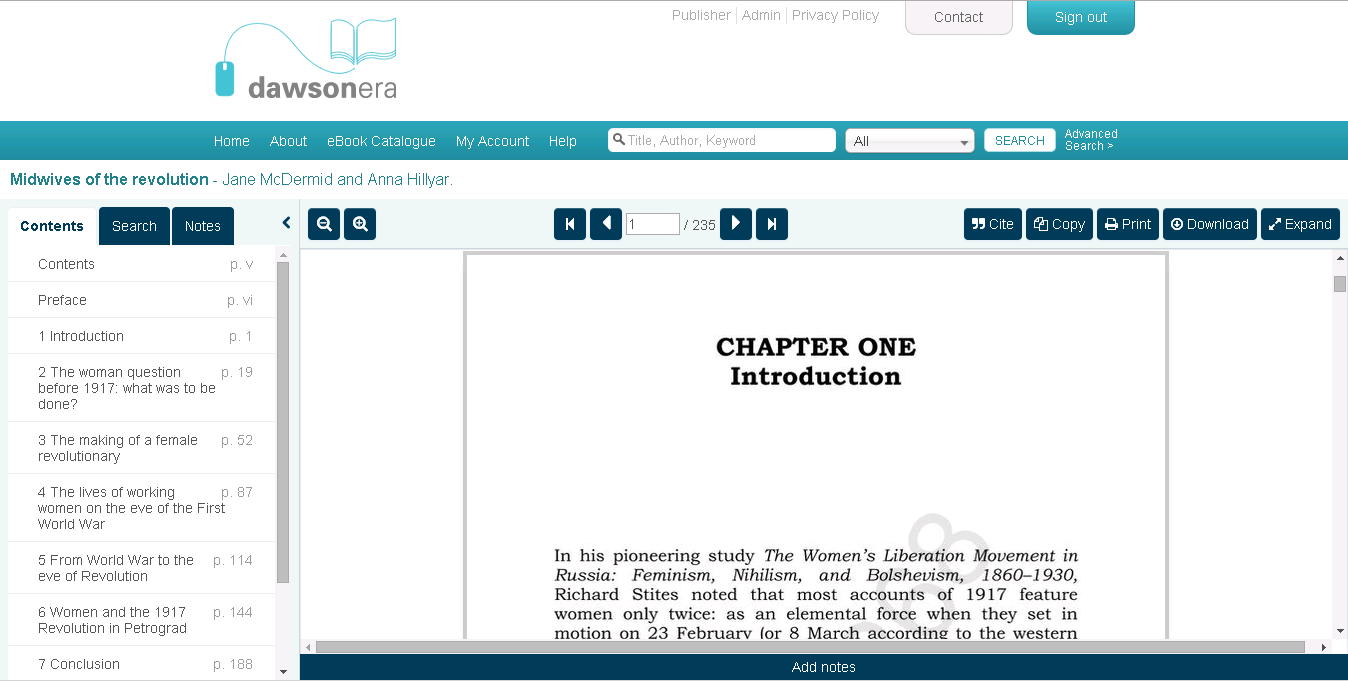 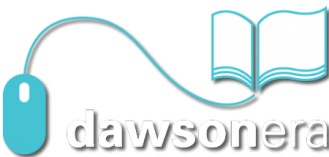 TOC/Search/Notes menu collapsed
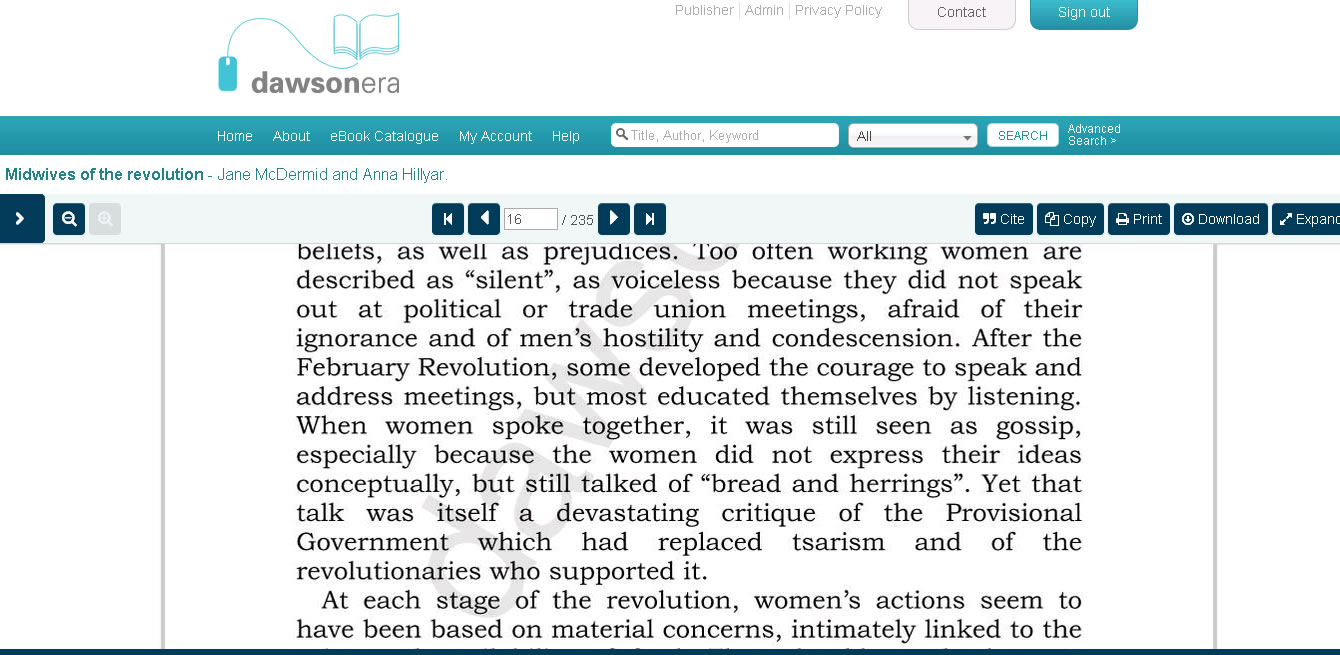 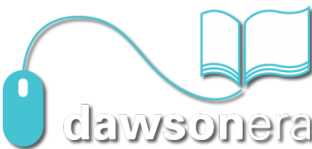 Full screen reading
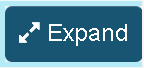 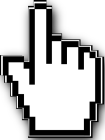 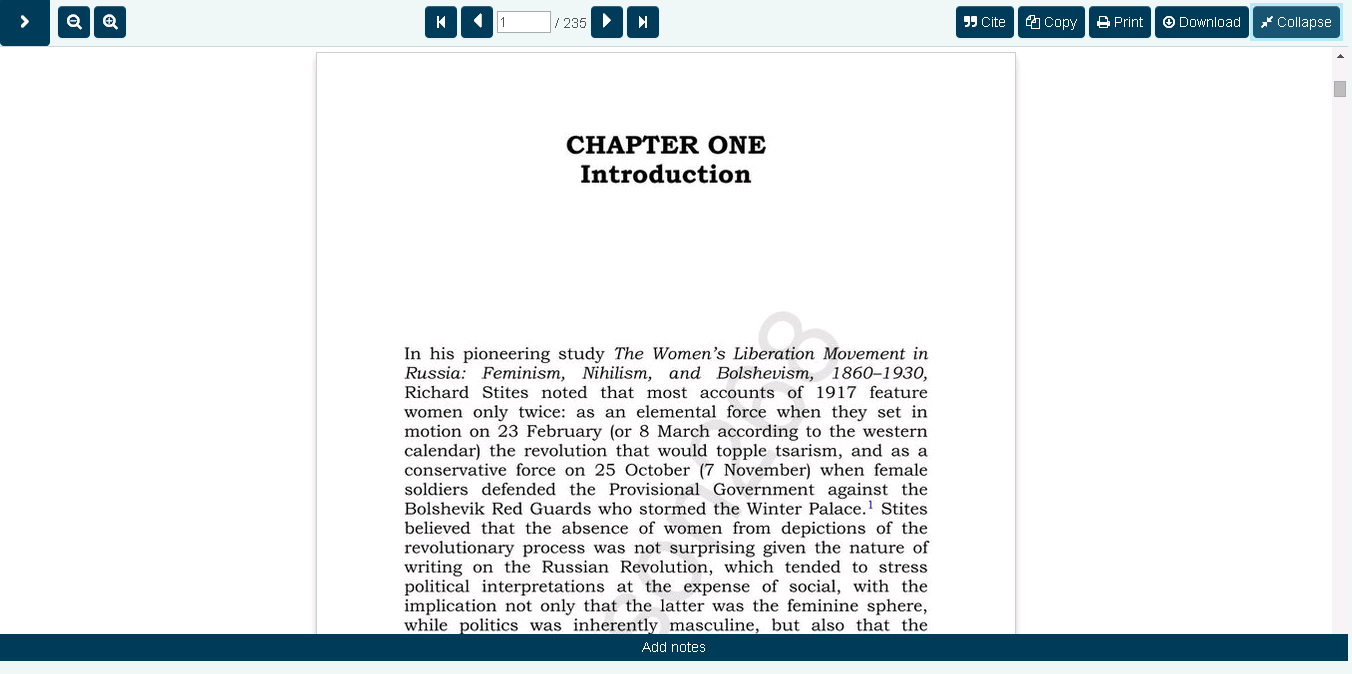 --------
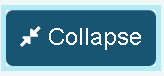 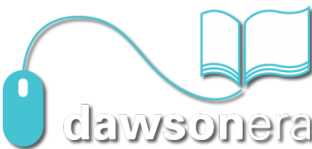 New Notes features
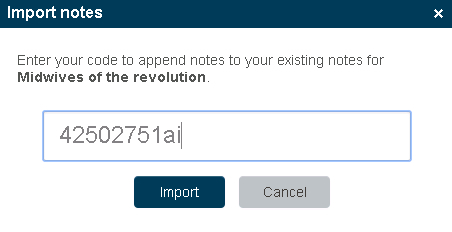 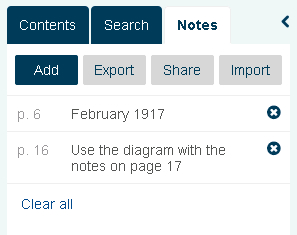 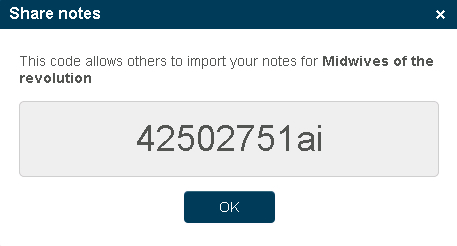 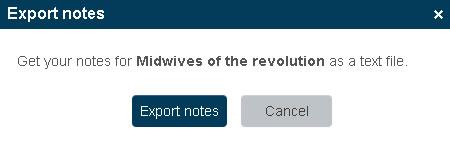 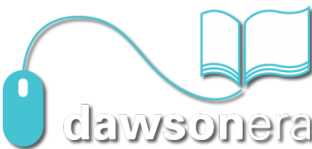 Searching within an eBook & hit highlighting
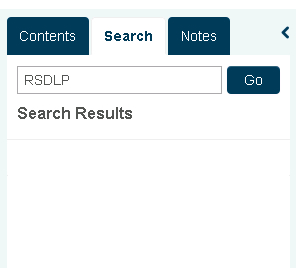 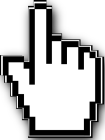 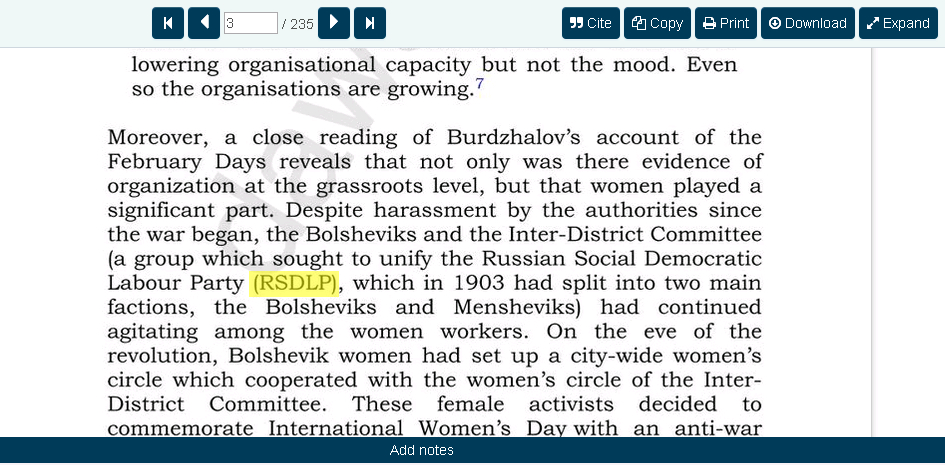 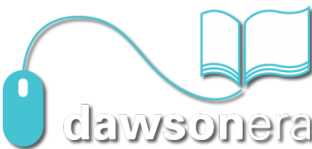 Adding a note
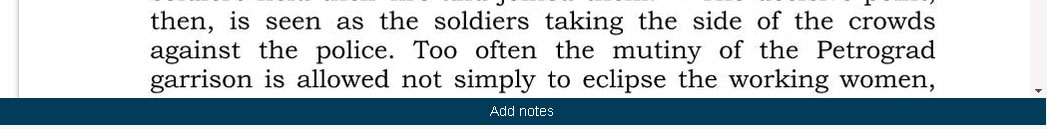 1
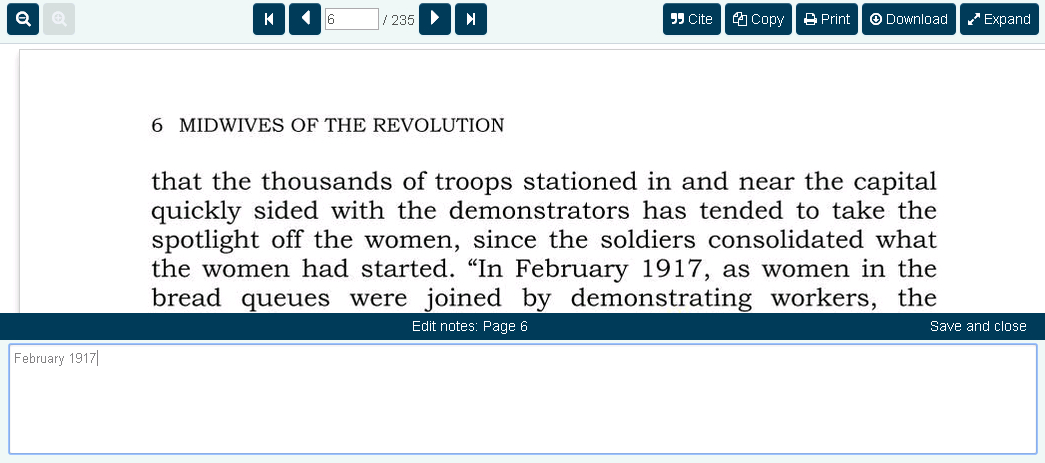 3
2
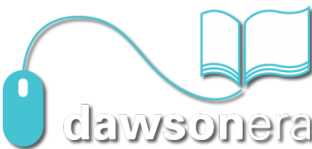 Scrolling between pages
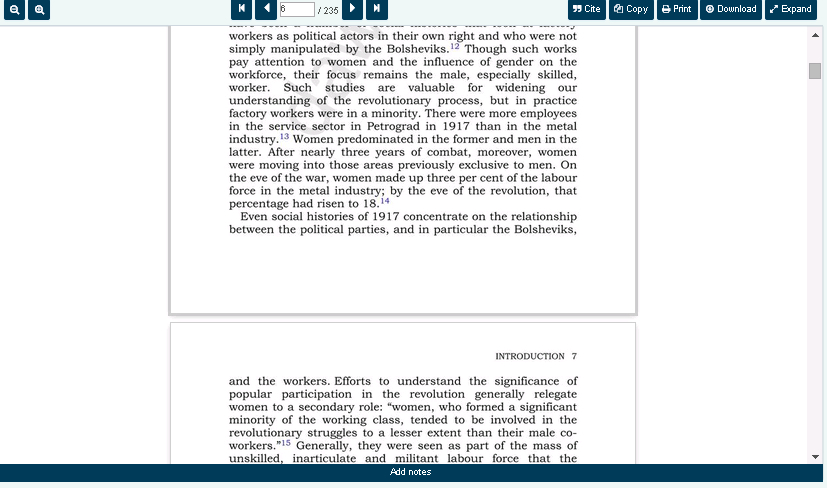 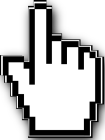 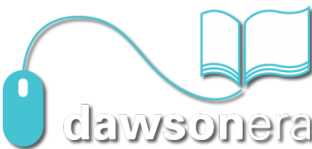 Zoom in/out feature
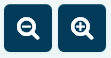 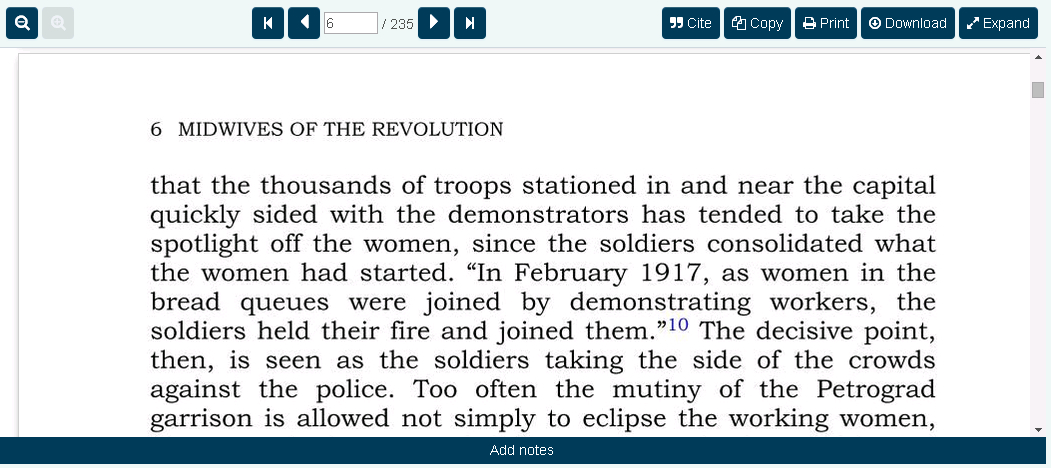 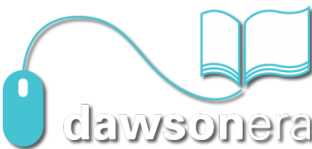 Improved page navigation
Existing page navigation slider
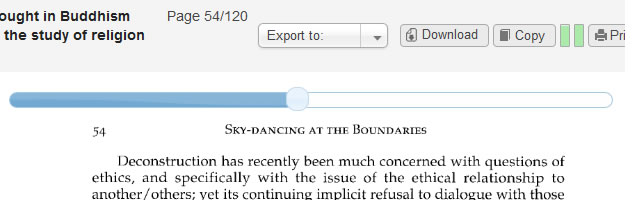 New!
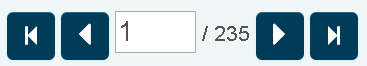 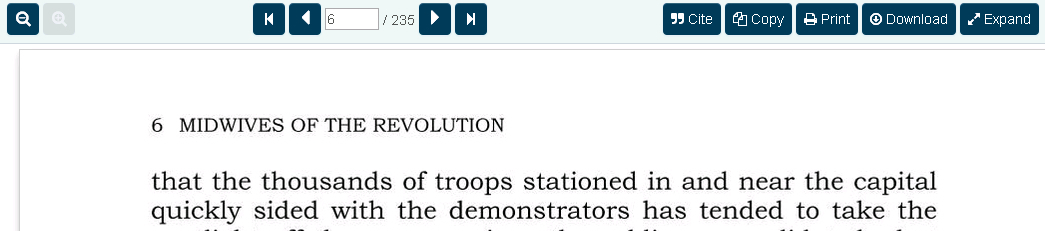 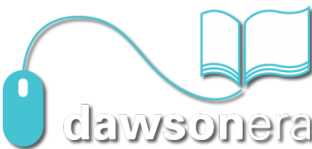 Improved page Copying features
EXISTING VERSION
NEW VERSION
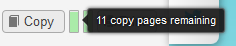 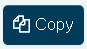 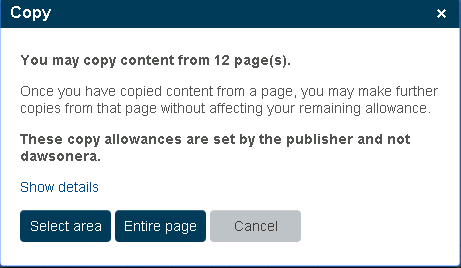 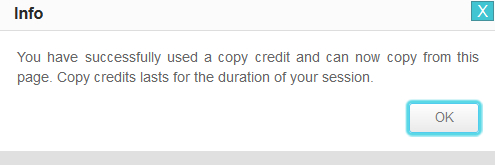 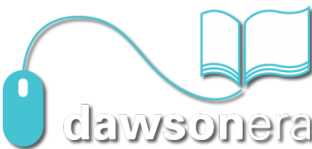 Improved page Copying features
Indicates pages that have previously been copied.
Allows the user to copy the entire page or a selected area.
Shows the user a preview of the selected text.
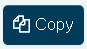 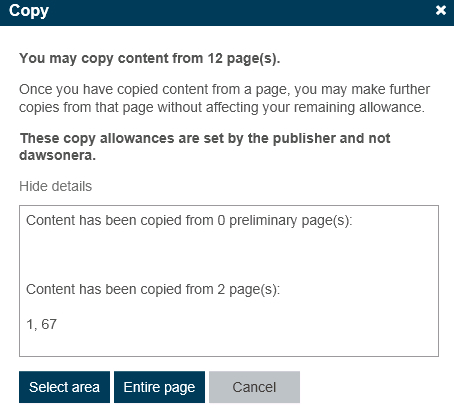 3
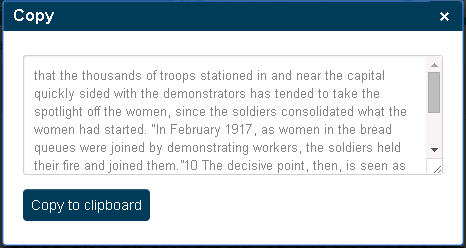 1
2
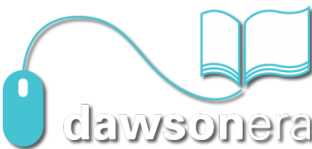 New feature: Printing page ranges
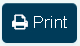 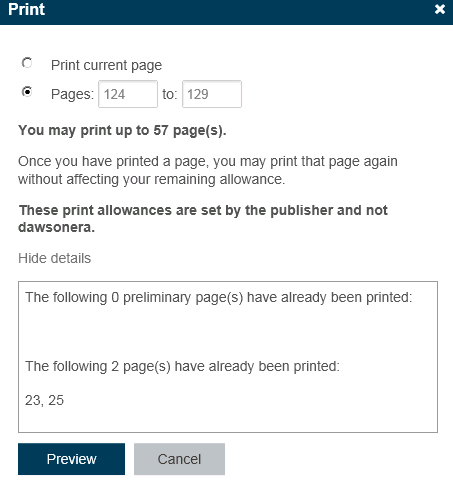 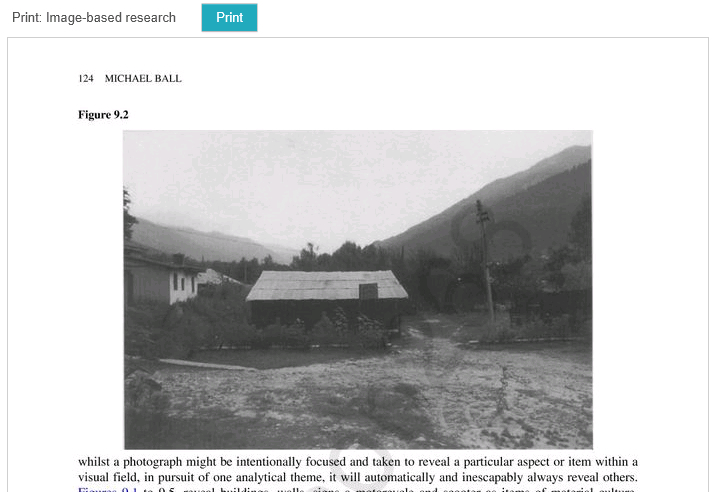 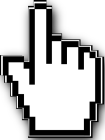 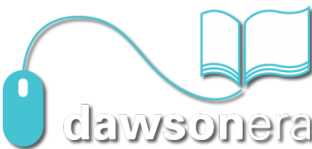 Downloading an eBook
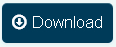 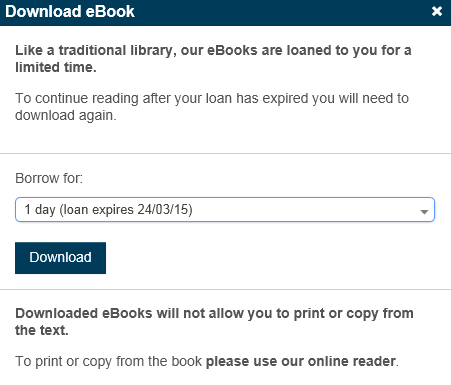 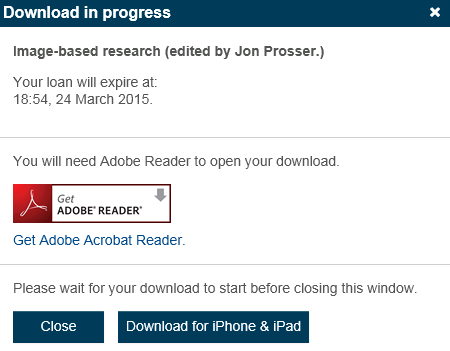 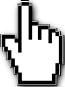 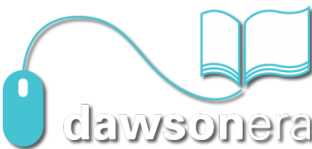 Introducing the new dawsonera Online Reader
(Mobile View)
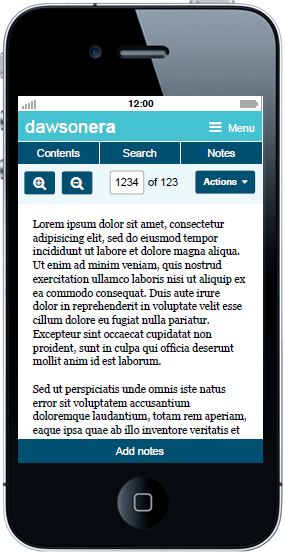 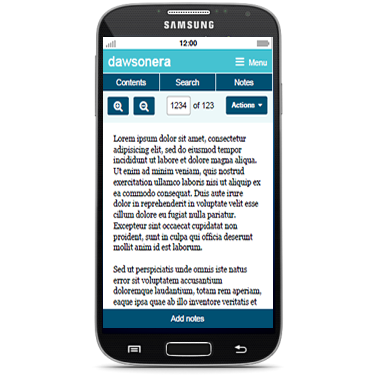 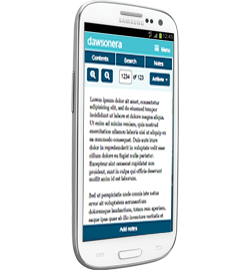 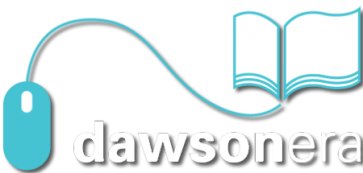 Global menu navigation
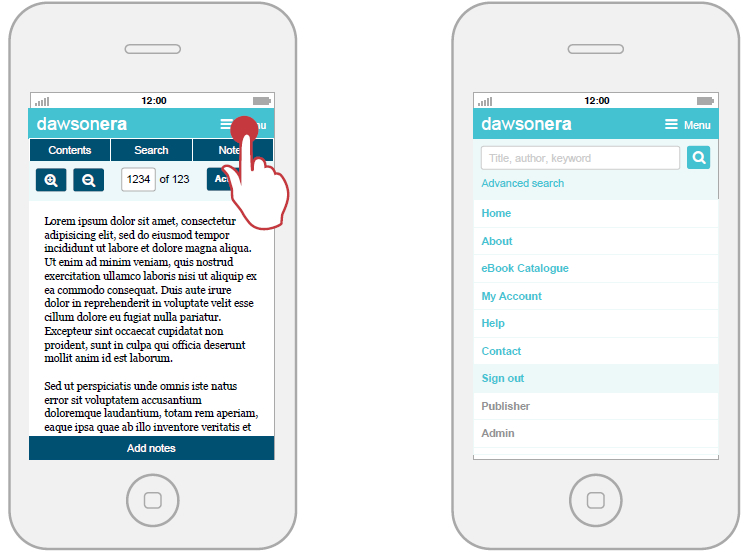 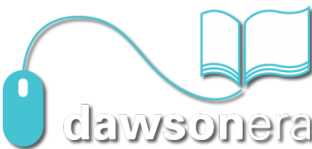 Actions Menu
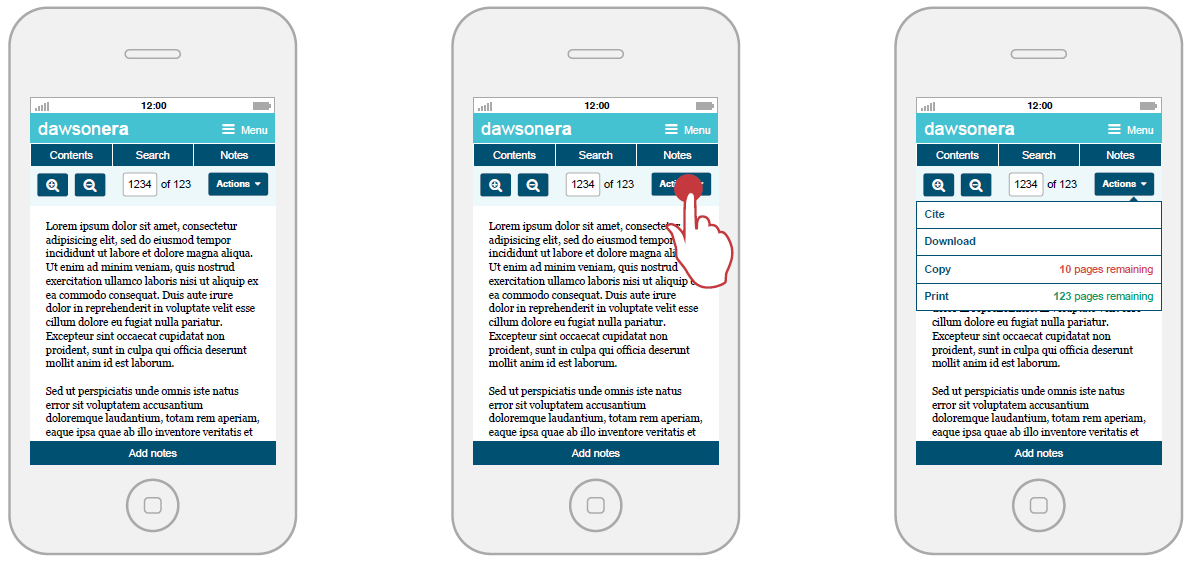 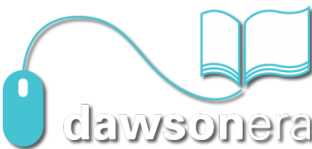 Scrolling hides the mobile navigation
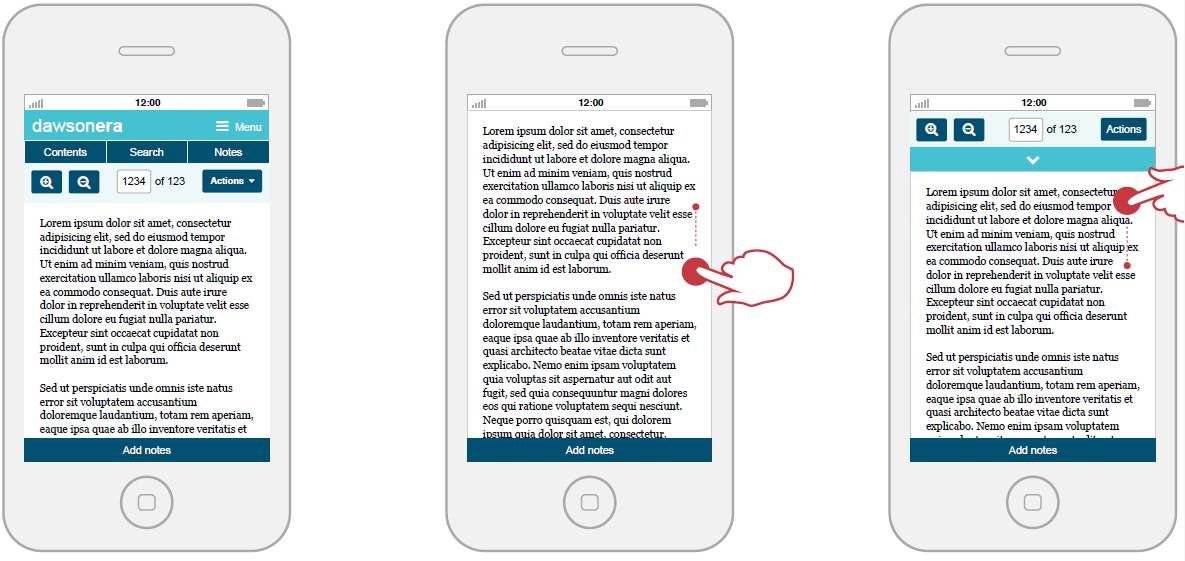 The collapsed navigation becomes visible as the user scrolls up the page.
The navigation becomes hidden as the user scrolls down, giving a more focussed reading experience.
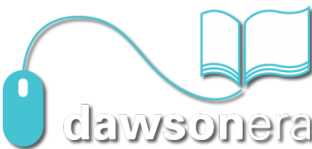 Downloading on a mobile device (PDF)
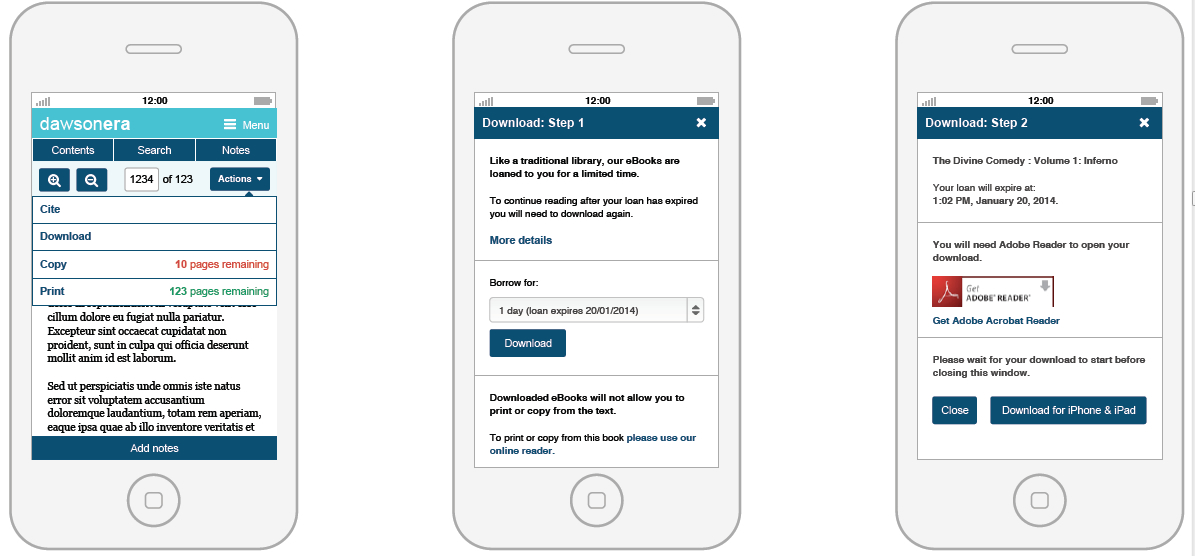 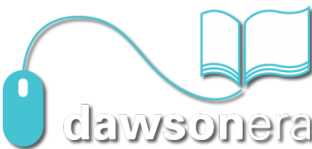 Copying on a mobile device
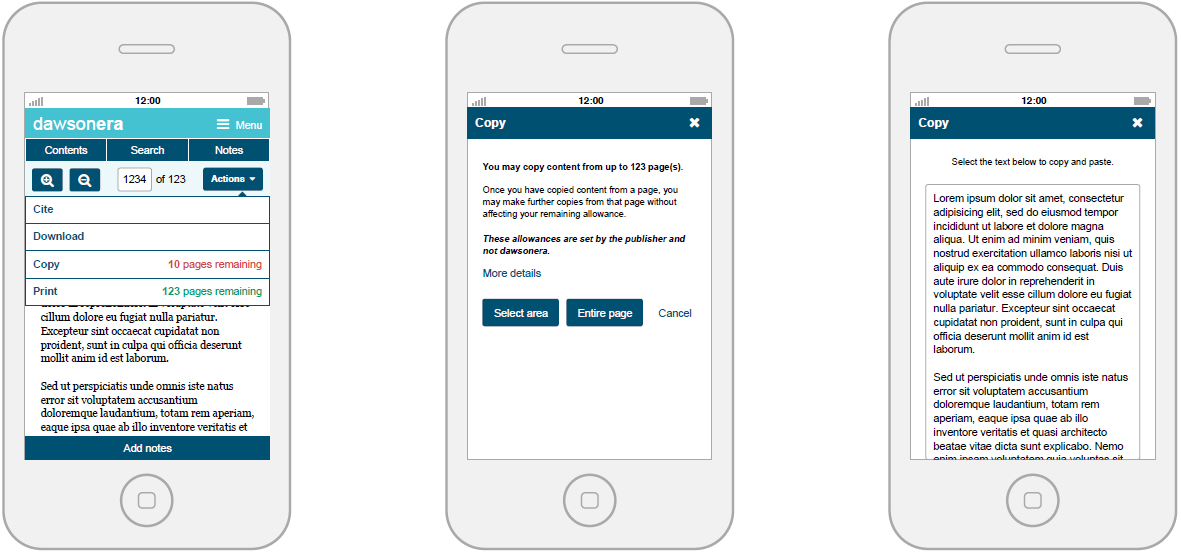 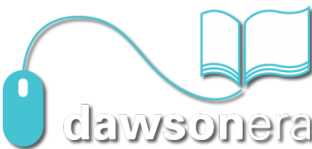 Printing on a mobile device
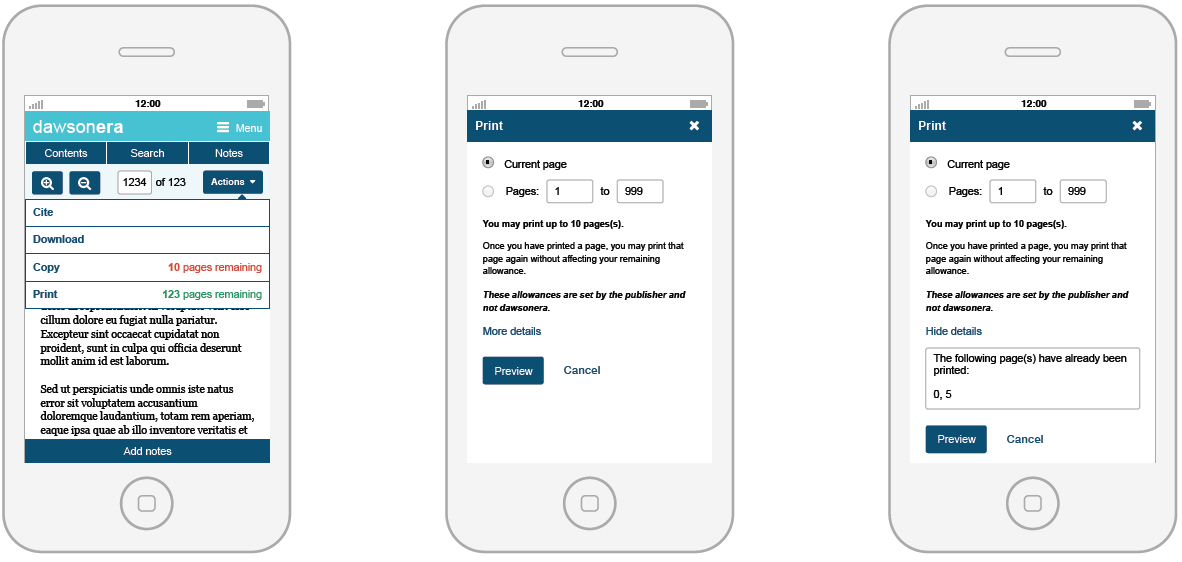 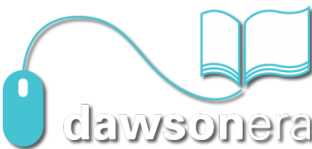 Table of contents
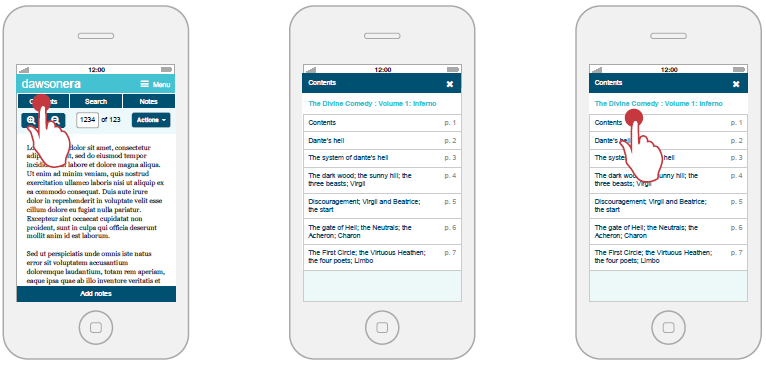 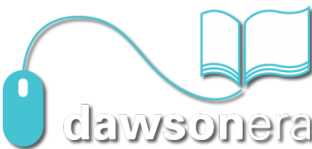 Searching on a mobile device
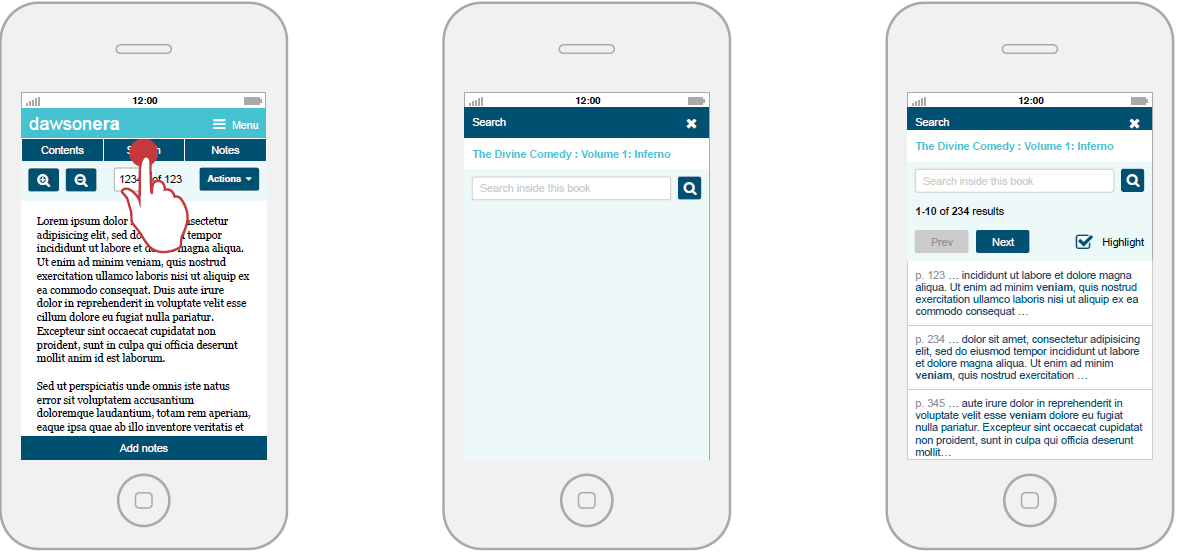 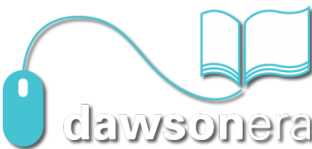 Notes on a mobile device
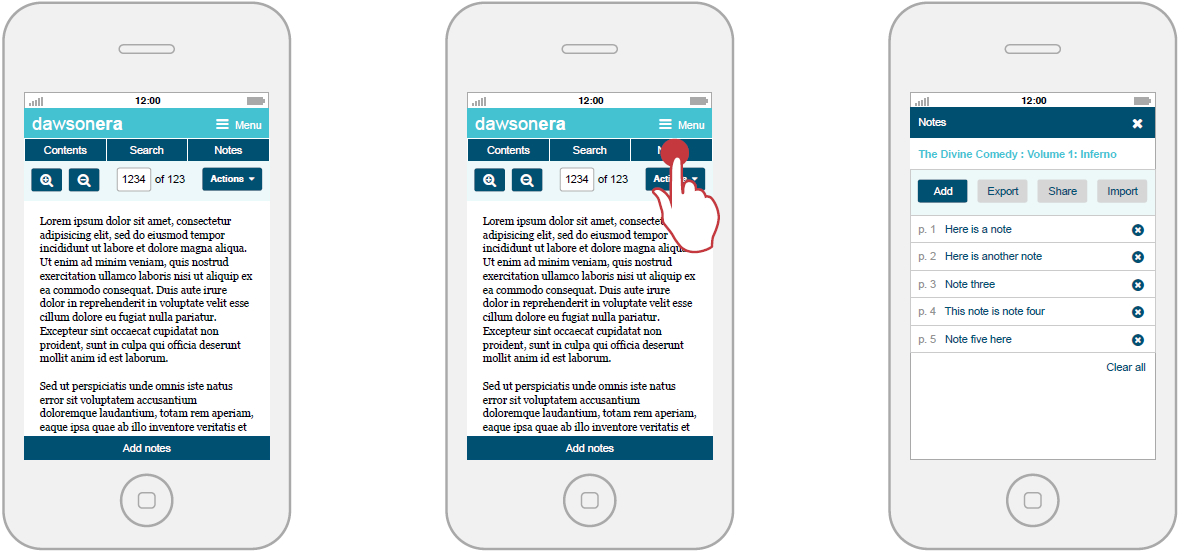 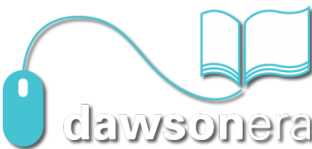 Adding Notes
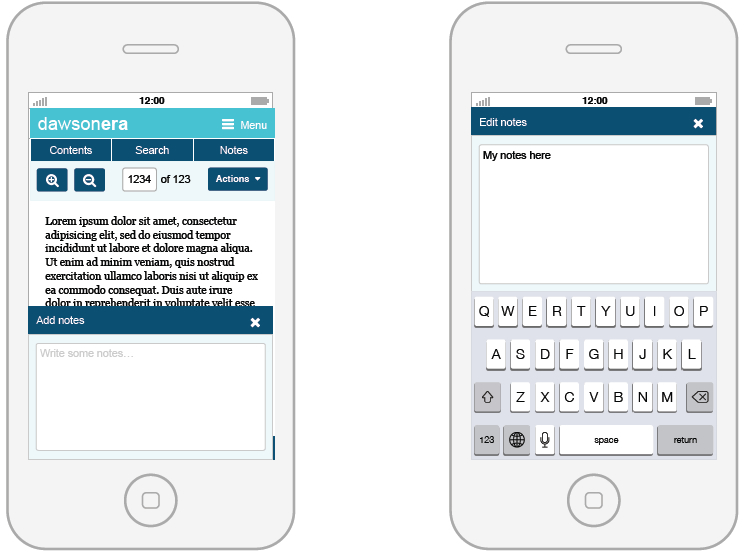 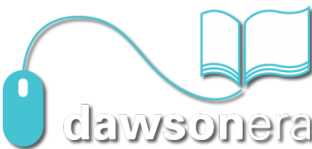 Exporting and Sharing notes
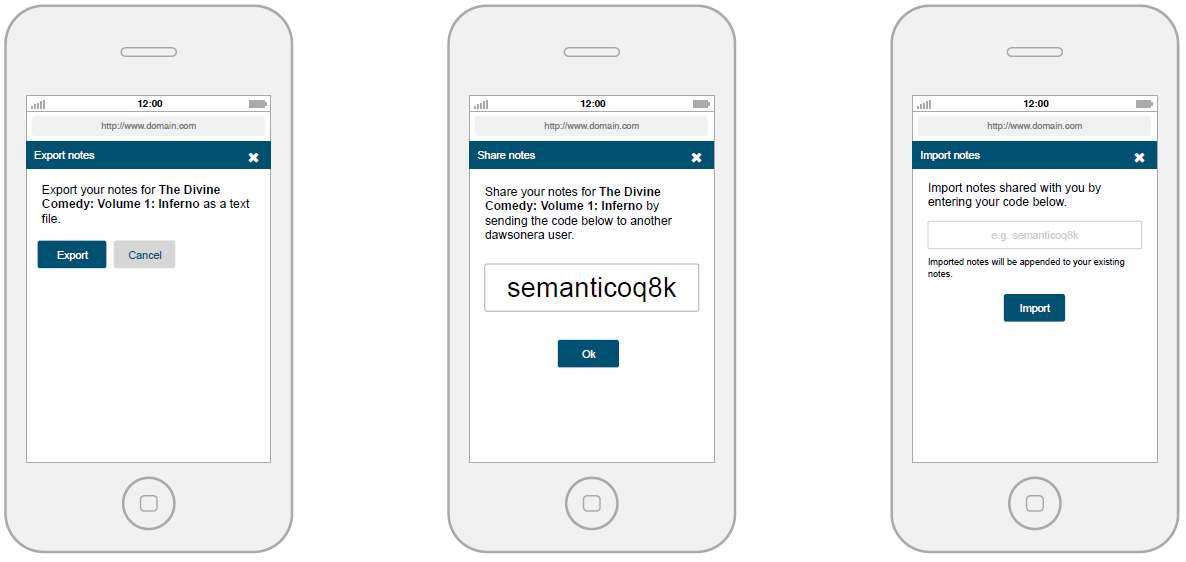 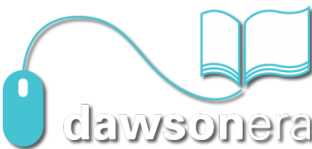 Introducing the new dawsonera Online Reader
(Tablet View)
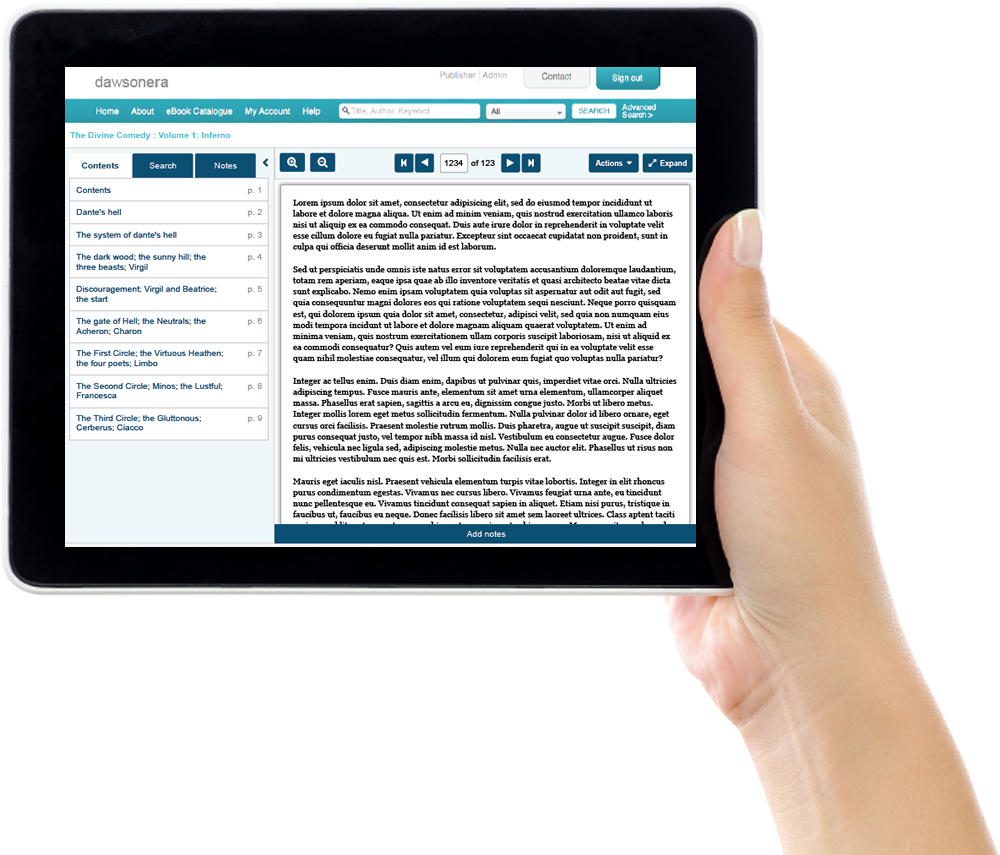 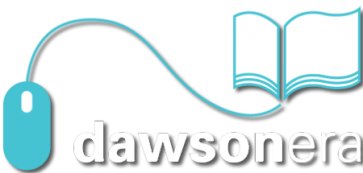 Tablet – Online Reader
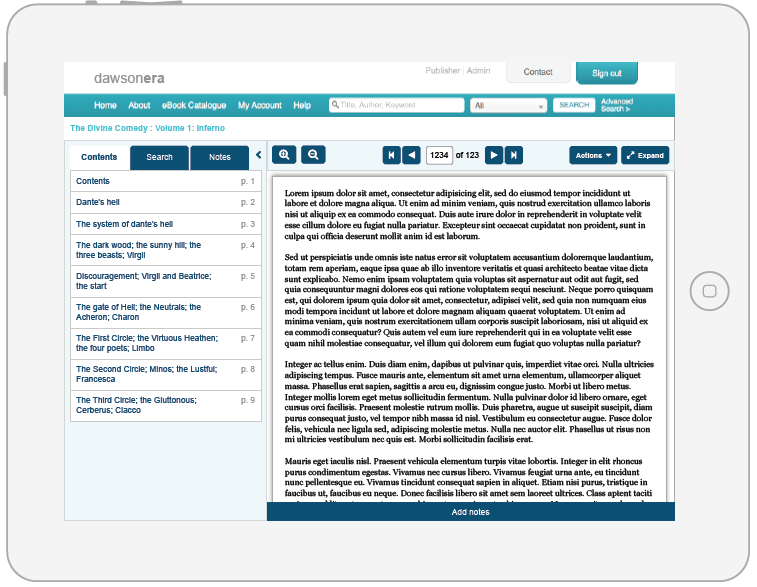 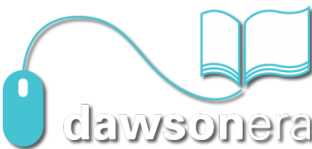 Tablet: Expanded view
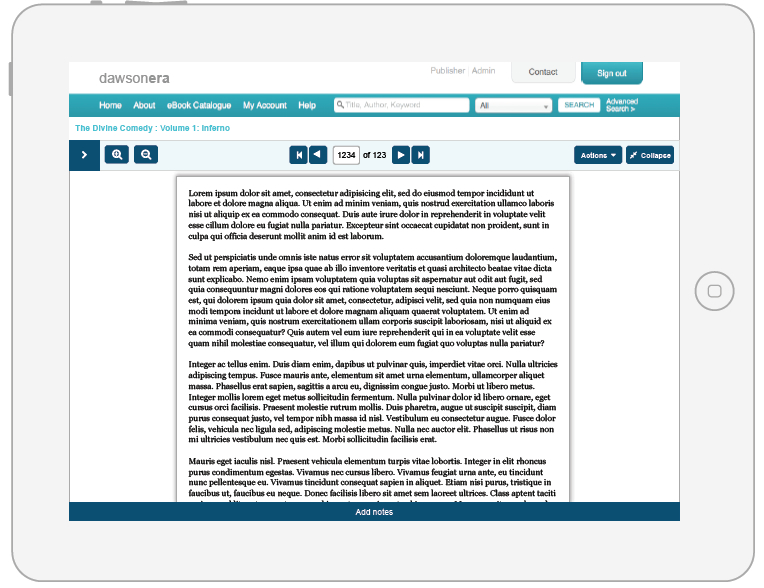 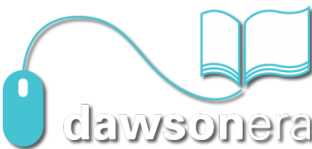